Best Practice for Health Centers
Ashley Starr Frechette, MPH
Director of Health Professional Outreach
Connecticut Coalition Against Domestic Violence
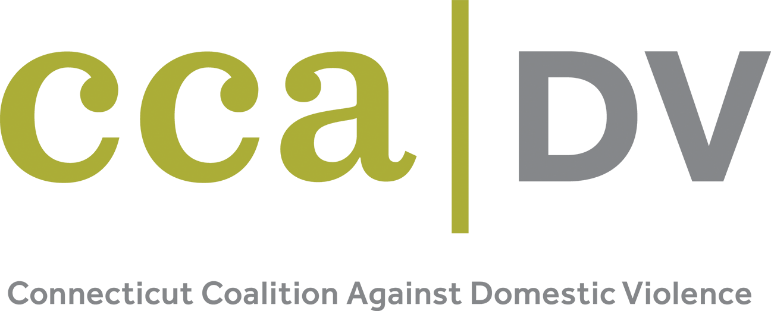 1
IPV & Health Care
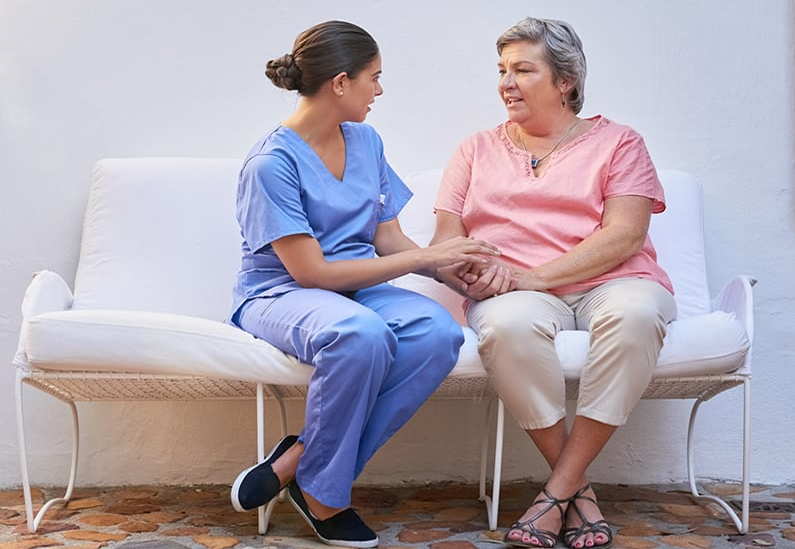 Women with a history of IPV had significantly higher healthcare utilization and costs, even after IPV ended. (Chrisler & Fergun, 2006)
 
In the year following rape, the average health care use increases 18% more than pre-rape levels; during the second year post-rape service use increases 56%. (Koss, Koss, & Woodruff, 1991)

Intimate-partner violence is more prevalent for women in the U.S.  than breast cancer and diabetes combined.  (Futures Without Violence 2017)
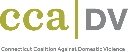 Making the Shift from Disclosure Driven Practices
Asking questions that don’t allow for input or conversation

Focusing on the computer screen more than the patient

Asking personal questions with others in the room

Women are more likely to discuss experiences of violence when nurses initiate non-structured discussions focused on parenting, safety or healthy relationships.  (Jack, 2016)
3
Universal Education
Provides an opportunity for clients to make the connection between violence, health problems, and risk behaviors. 








* If you currently have IPV/SV/HT screening as part of your health center requirements: we strongly recommend first doing universal education.
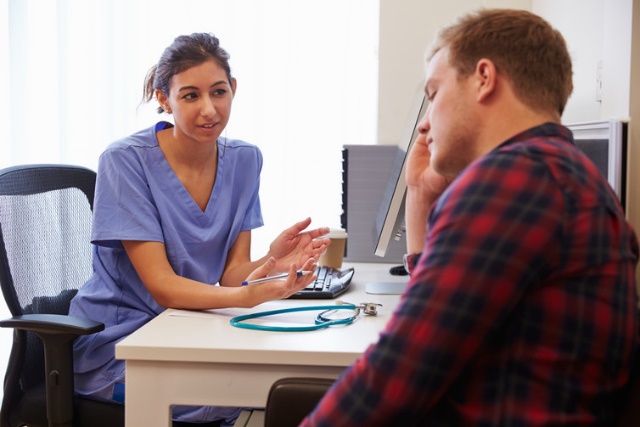 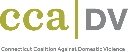 Moving Upstream
Shifting to offering patients universal education about the impact of IPV/SV/HT on health may serve as:
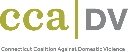 Changing the Way We Address 
IPV/SV/HT
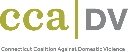 Education Every Time
CUES: An Evidence-based Intervention
Confidentiality
Universal Education
Empowerment
Support
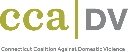 CUES: Who/When?
Who does it? Every health center is different so pick the health professional that is the best fit for your office.  This may be medical assistants, behavioral health providers, MD, NP, PA, or nurses.
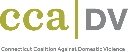 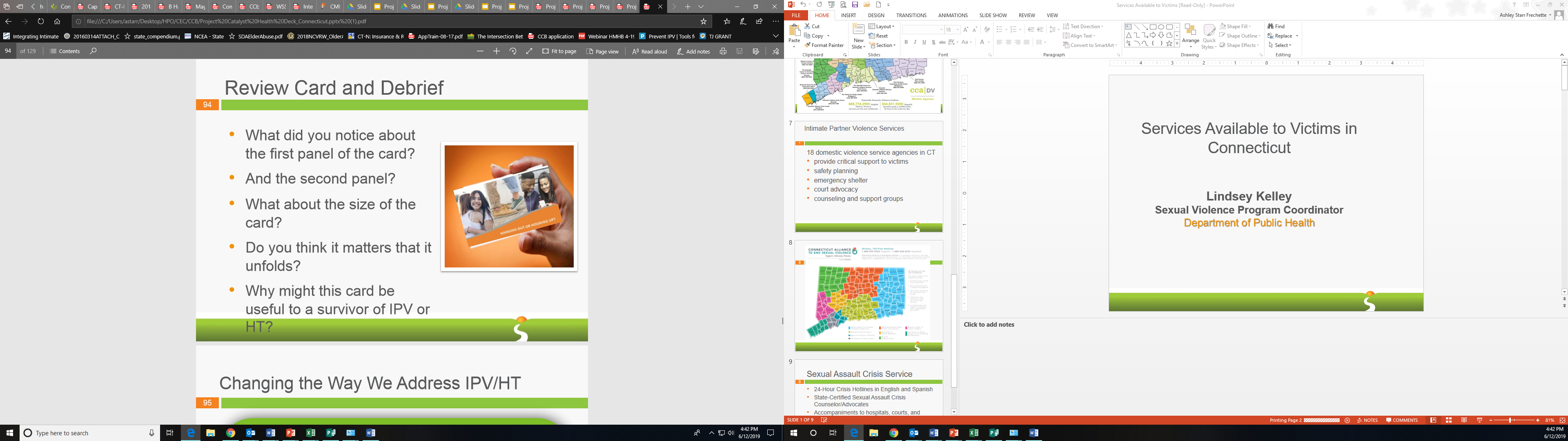 Who gets it? Every patient. If your patient is a child you can give it to child’s parent or guardian. 
When? EVERY TIME.
C: Confidentiality
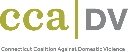 “We always see patients alone”
Establish a clinic-wide policy to see patients alone for part of every visit.  Post a sign in waiting rooms and exam rooms.
NEW CLINIC POLICY:

For privacy compliance, every patient will be seen alone for some part of their visit. 

Thank you for your help.
Safety First
[Speaker Notes: MENTION THAT THAT WILL NOT BE A TIME WHERE THEY WILL DO ANY EXAMS THIS WILL JUST BE FOR INFORMATIONAL PURPOSES
Background Info:  For further context on how this works in a clinic, view the 2 minute FUTURES video: “We always see patients alone first” https://www.youtube.com/watch?v=Mvxem3WwQaY&list=PLaS4Etq3IFrWgqgcKstcBwNiP_j8ZoBYK&index=14]
C: Traditional Script for Disclosing Limits of Confidentiality
“Before we begin, I want to remind you that our conversation is confidential.  I won’t talk to anyone else about what is said unless you give me your permission or I hear something that legally requires me to make a report such as child abuse, abuse of an elderly person or if you are harmful to yourself or another person.”
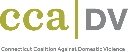 [Speaker Notes: IPV in and of itself is not a mandated reporting opportunity
If over 18 not mandated to report SV either]
C: Connecticut Mandatory Reporting Laws
Conn. Gen. Stat. § 19a-490f requires all hospitals, outpatient clinics, and surgical facilities to report treatment of any injuries resulting from the discharge of a firearm or a stab wound that is a serious physical injury likely caused by a knife or other sharp or pointed instrument to local police departments.
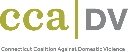 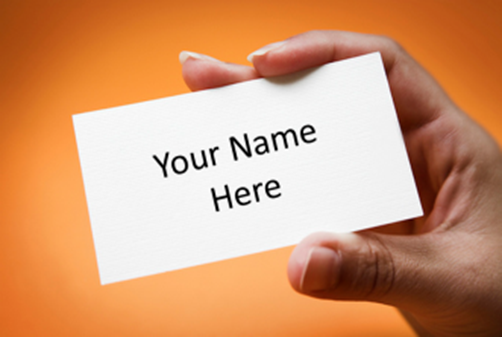 UE: Universal Education & Empowerment
Normalize activity:  “I’ve started giving two of these cards to all of my patients—in case it’s ever an issue for you because relationships can change and also for you to have the info so you can help a friend or family member if it’s an issue for them.”
Make the connection– open the card and do a quick review:  “It talks about healthy and safe relationships, ones that aren’t and how they can affect your health… and situations where youth are made to do things they don’t want to do and tips so you don’t feel alone.”
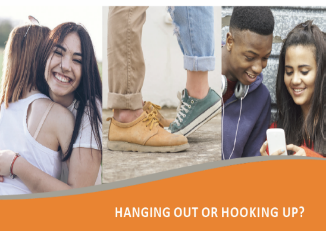 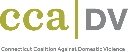 [Speaker Notes: Normalize activity: 
	“I’ve started giving two of these cards to all of my patients—in case it’s ever
	an issue for you because relationships can change and also for you to have
	the info so you can help a friend or family member if it’s an issue for them.”

	Make the connection– open the card and do a quick review: 
	“It talks about healthy and safe relationships, ones that aren’t and how they
	can affect your health… and situations where youth are made to do things	they don’t want to do and tips so you don’t feel alone.”]
S: Visit-specific Sample Scripts
You can always follow CUES with direct inquiry and share any concern you have about their health issues and IPV/SV/HT:

“Sometimes when I hear about [clients needing a pregnancy test] it makes me wonder if someone is preventing you from [using birth control or refusing to use condoms, or forcing you to do sexual things you don’t want to do.]  Is anything like this going on for you?”
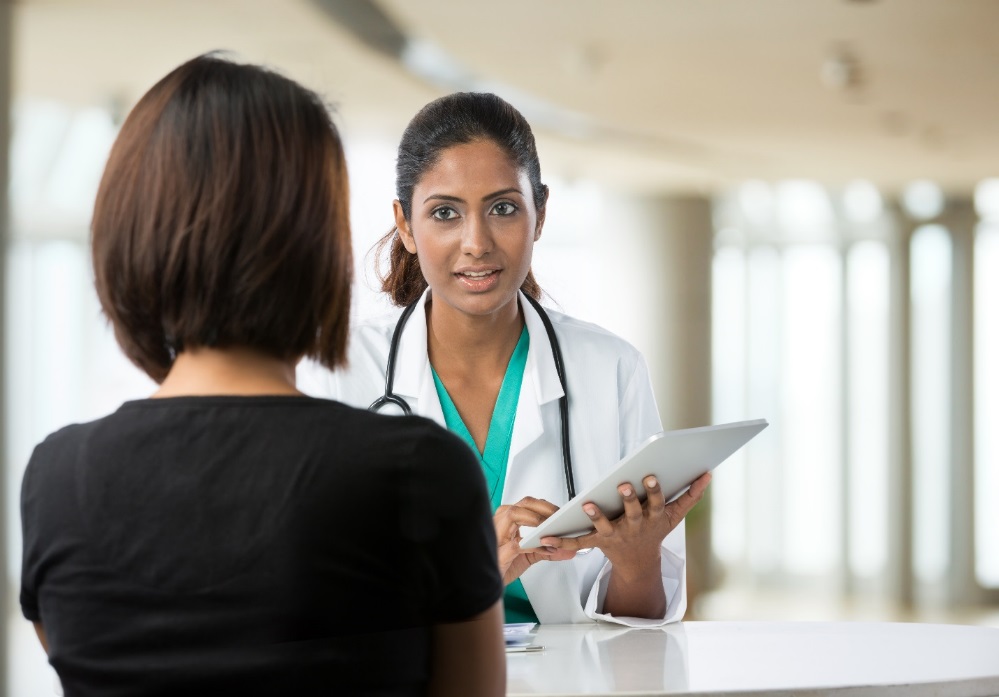 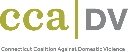 [Speaker Notes: Support- 
	“On the back of the card there are 24/7 text and hotlines that have folks
	who really understand complicated relationships.  You can also talk to
	me about any healthy issues or questions you have.”]
S: Visit-specific Harm Reduction
(Normalize) “I always check in with my patients…”:
Primary Care: “Is there anything or anyone preventing you from getting your medication or taking care of yourself?”

Reproductive: (Negative pregnancy test—no desire to be pregnant) “Is anyone preventing you from using birth control or wanting you to get pregnant when you don’t want to be?”

Behavioral Health: “Anytime someone is smoking or drinking/using I always want to know how their relationship is going because when relationships are hard it can affect use.” 

Adolescent: “Tell me about  what’s happening with you and social media—how often have you been put down or harassed by anyone, or pressured to do something that made you feel uncomfortable? I’m asking because sometimes those things can affect how you feel, and your health.”
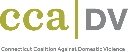 S: Important Reminder
Disclosure 
is not the goal
AND
Disclosures do happen!
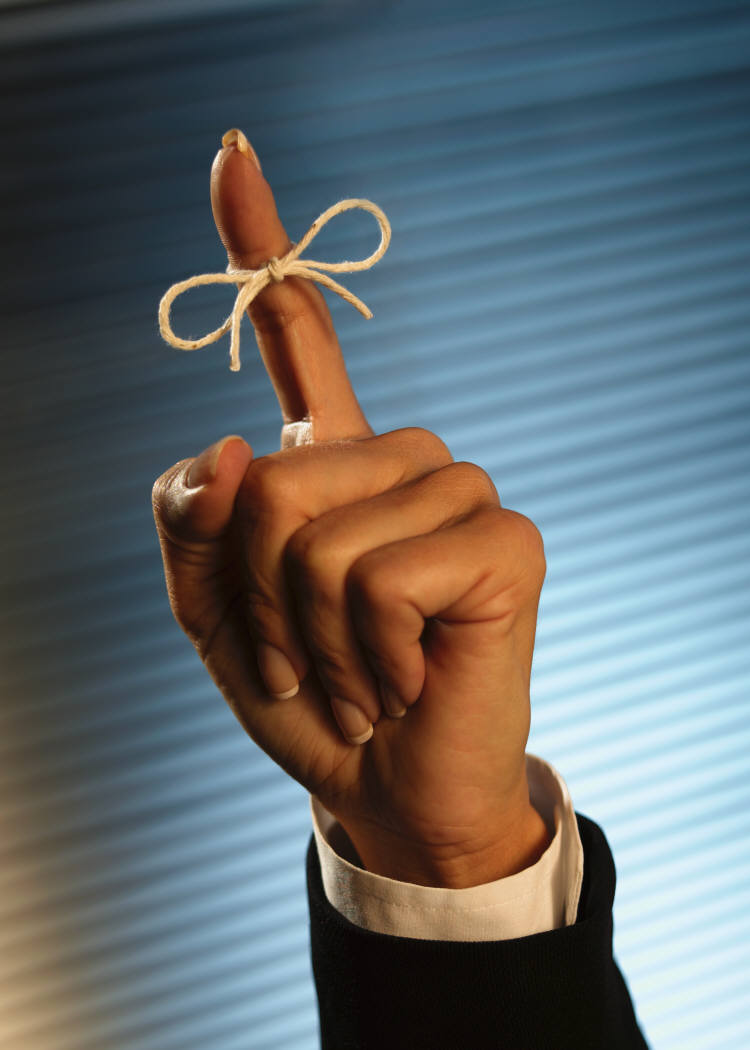 [Speaker Notes: Notes to Trainer: Share with the audience that though disclosures do happen, and it is vital that providers respond to them appropriately, disclosure is not the goal. The goal is to ensure that patients understand connections between their relationships and their health; that their health care providers are a trusted resource; and what resources and community-based options are available to improve health and safety outcomes.]
S: Positive Disclosure: One Line Scripts
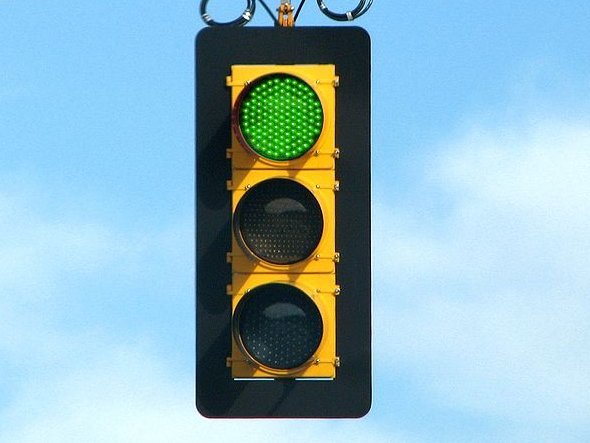 “I’m glad you told me about this.”

“I’m so sorry this is happening.”

“No one deserves this.”

“You’re not alone.”

“Help is available.”

“I’m concerned for your safety.”
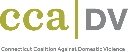 Your recognition and validation 
of the situation are invaluable
[Speaker Notes: *Some patients will not want to make that call. You can offer them the hotline number or 211. By calling 211 they will reach our services. 
Some won’t want any information. You can always let them know the name of the program and tell them they can google it at some point if they want.
 The CCADV website as well as your websites have a safe escape button on each page and it automatically erased from the search browser history 
making this a safe way for patients to look into the program.

VISIT SPECIFIC INFO:
Reproductive health: alternate birth control, emergency contraception, safer partner notification 
Primary Care: discuss healthy coping strategies to respond to health issues in trauma informed way
	(i.e. medication adherence in context of abuse.)
Adolescent Health: Anticipatory guidance on healthy relationships
Mental Health: address connection between depression and abuse
Urgent Care: safety planning/lethality assessment]
S: Providing a “Warm” Referral
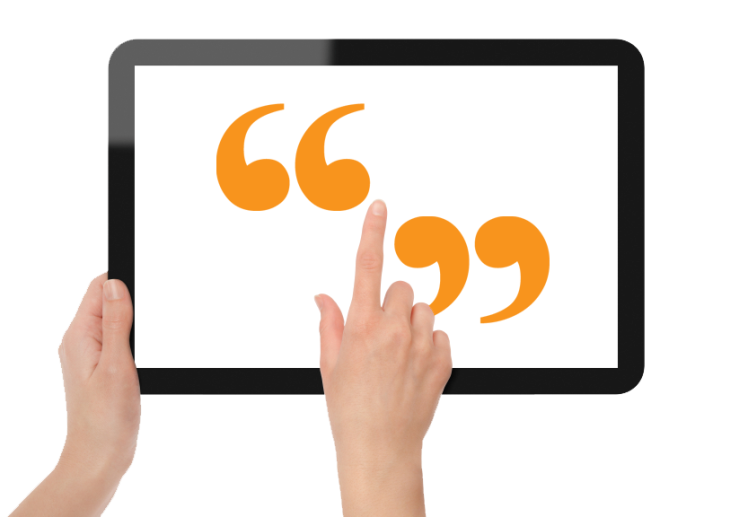 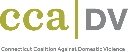 When you connect a patient to a local DV/SV program it makes all the difference.
Utilize the office phone, it could be unsafe to utilize the patients phone.

“If you would like, I can put you on the phone right now with [name of local advocate], and they can come up with a plan to help you be safer.”
[Speaker Notes: *Some patients will not want to make that call. You can offer them the hotline number or 211. By calling 211 they will reach our services. 
Some won’t want any information. You can always let them know the name of the program and tell them they can google it at some point if they want.
 The CCADV website as well as your websites have a safe escape button on each page and it automatically erased from the search browser history 
making this a safe way for patients to look into the program.

VISIT SPECIFIC INFO:
Reproductive health: alternate birth control, emergency contraception, safer partner notification 
Primary Care: discuss healthy coping strategies to respond to health issues in trauma informed way
	(i.e. medication adherence in context of abuse.)
Adolescent Health: Anticipatory guidance on healthy relationships
Mental Health: address connection between depression and abuse
Urgent Care: safety planning/lethality assessment]
S: Advocates are the Experts
24/7, Free, confidential, & not attached to law enforcement. 

Available to answer questions, provide office resources, and serve as an expert on IPV/SV/HT. 

They provide safety planning and support                   (short & long term).

They will explore all possible scenarios and outcomes to support the best decision for the client and their children.

They connect clients to additional services: 
Safety planning 
Housing & legal advocacy
Support groups and one-on-one counseling
Referrals to other programs for health/mental health
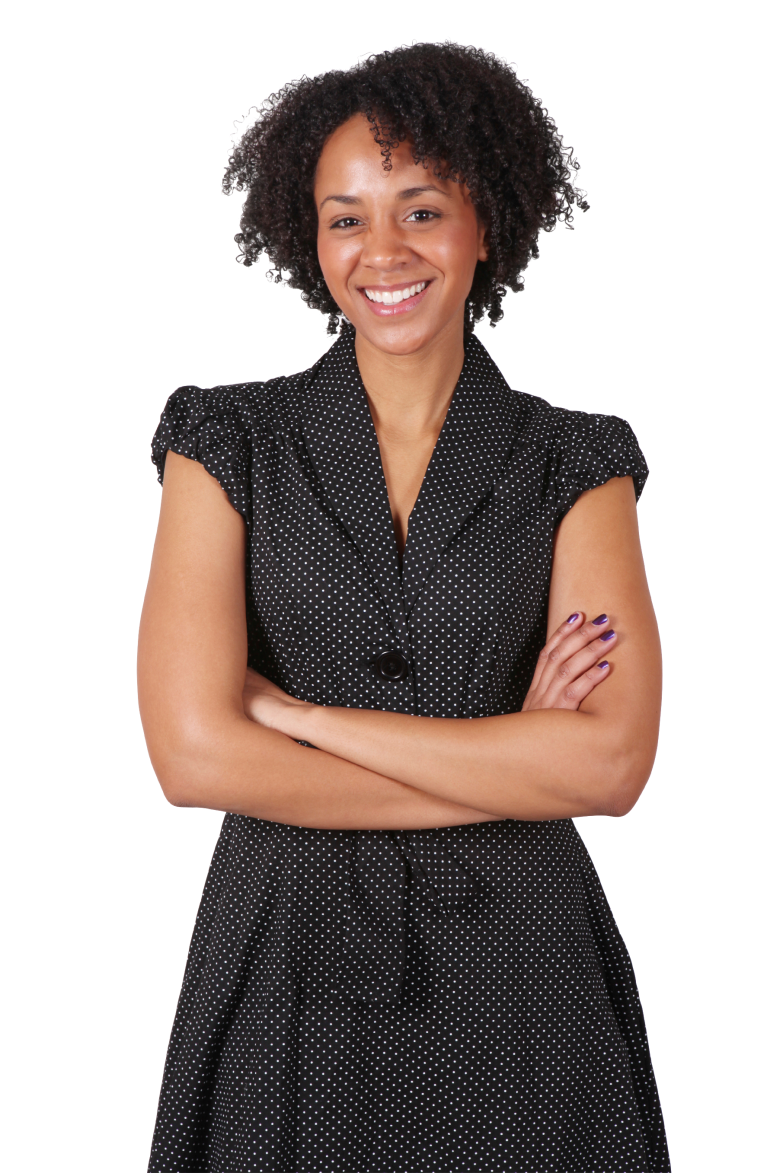 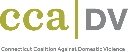 [Speaker Notes: .Other programs= SAFE]
S: IPV Member Agency Info
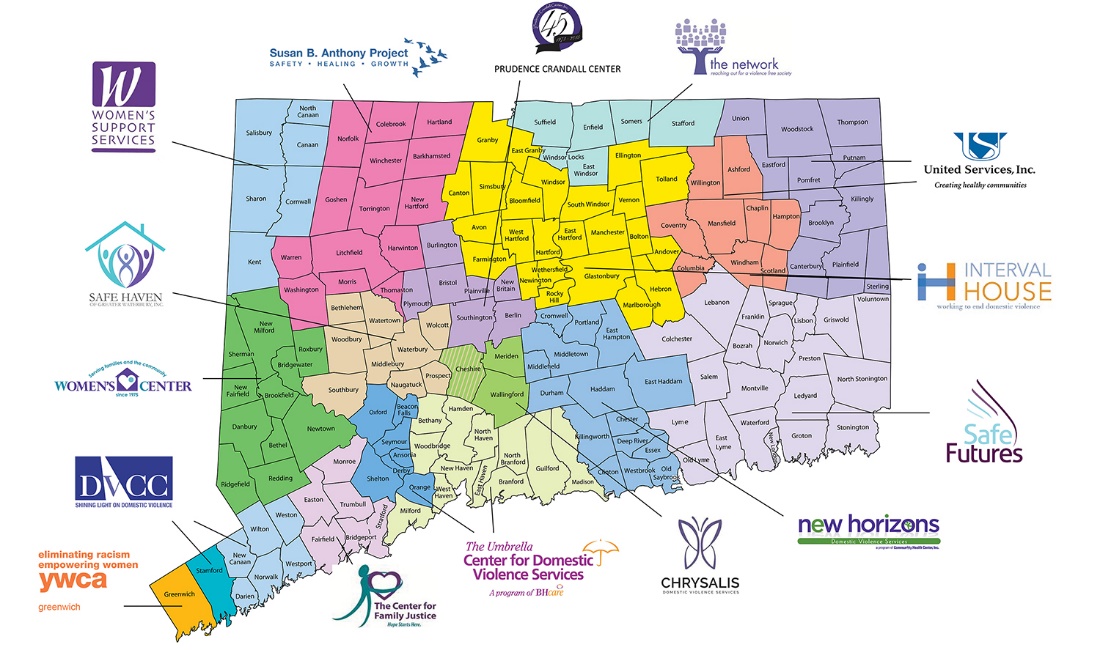 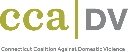 www.ctsafeconnect.org
Statewide Hotline 
(888.774.2900)
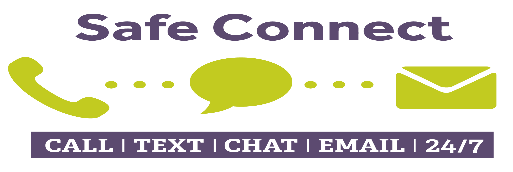 S: SV Member Agency Info
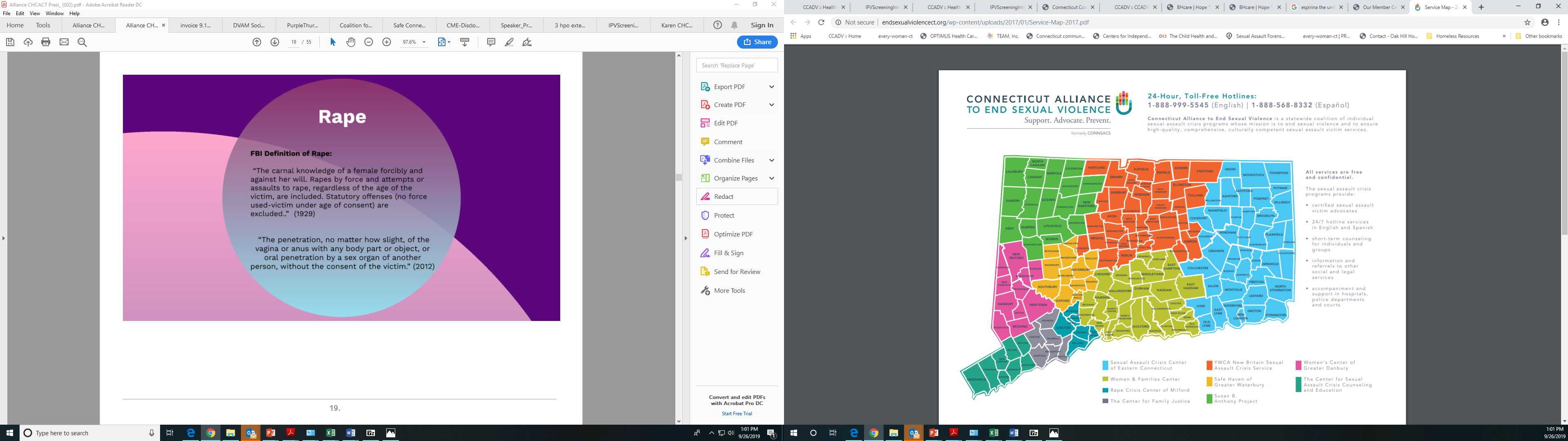 24-Hour, Toll-Free Hotlines:
888.999.5545 (English) 888.568.8332 (Spanish)
21
Reminders for Healthcare Providers
Document in a safe and secure place. (Work with office IT)

Review who has access to patient records & review this with the patient 

Follow up with the patient

Reach out to your local DV/SV agency with any questions
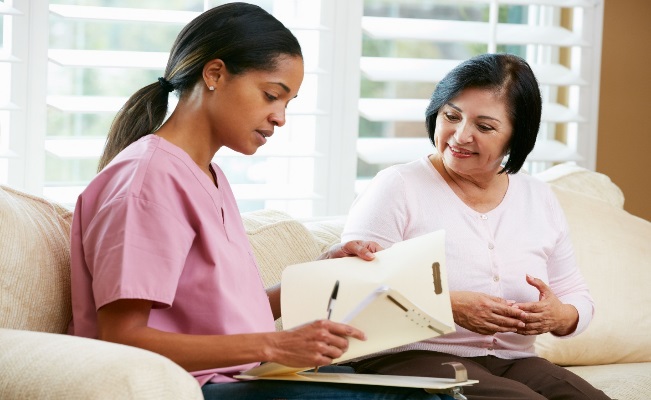 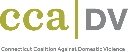 As a part of the community safety net, 
you ARE NOT expected to become experts.
[Speaker Notes: https://www.ncjrs.gov/pdffiles1/nij/188564.pdf    (you can copy and paste this link to print this documentation resource for any doctors with questions)

Documentation done properly is important. Some places have put these questions into the initial social history questions that the Dr’s ask their pts. This is done so that the disclosure 
isn’t captured in a section of the patient’s chart that could be shared in the ‘patient portal,’ which is an online service that is emailed to patients.  
If there is a positive disclosure with a patient they are then prompted to open a separate case file. They document what the patient stays in that section of the chart.]
Power of CUES Intervention
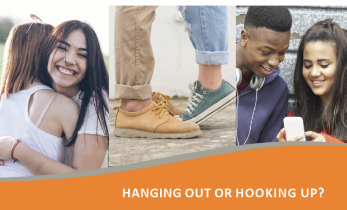 Following CUES staff training & implementation:
Textual harassment victimization in the past 3 months decreased: 
	From 65% to 22% in school health center
	From 26% to 7% in teen/young adult health center

Clients were overwhelmingly positive about CUES:
	84% stated they would bring a friend to the health 	center if they were experiencing an unhealthy 	relationship. (Miller, 2015)
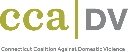 [Speaker Notes: https://www.ncjrs.gov/pdffiles1/nij/188564.pdf    (you can copy and paste this link to print this documentation resource for any doctors with questions)

Documentation done properly is important. Some places have put these questions into the initial social history questions that the Dr’s ask their pts. This is done so that the disclosure 
isn’t captured in a section of the patient’s chart that could be shared in the ‘patient portal,’ which is an online service that is emailed to patients.  
If there is a positive disclosure with a patient they are then prompted to open a separate case file. They document what the patient stays in that section of the chart.]
Evidence in Support of CUES Intervention
Among women in the intervention who experienced recent partner violence:
71% reduction in odds             for pregnancy coercion     compared to control


Women receiving the intervention were            60% more likely to end a relationship because it felt unhealthy or unsafe. (Miller et al. 2010)
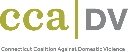 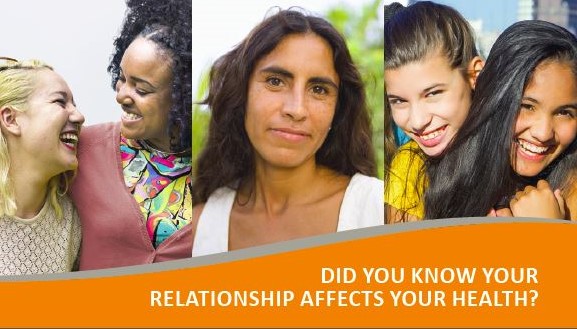 [Speaker Notes: https://www.ncjrs.gov/pdffiles1/nij/188564.pdf    (you can copy and paste this link to print this documentation resource for any doctors with questions)

Documentation done properly is important. Some places have put these questions into the initial social history questions that the Dr’s ask their pts. This is done so that the disclosure 
isn’t captured in a section of the patient’s chart that could be shared in the ‘patient portal,’ which is an online service that is emailed to patients.  
If there is a positive disclosure with a patient they are then prompted to open a separate case file. They document what the patient stays in that section of the chart.]
For more information:
Ashley Starr Frechette, MPH
Director of Health Professional Outreach
Connecticut Coalition Against Domestic Violence
912 Silas Deane Highway ǀ Lower Level 
Wethersfield, CT 06109
(o) (860) 282-7899 ǀ (f) (860) 282-7892
astarrfrechette@ctcadv.org ǀ www.ctcadv.org
[Speaker Notes: Thursday, May 16 from 2:00pm to 5:00pm. 
30 participants (from 5 states: CT, RI, NY, CA, IN, and HI). The participants are a combination of family nurse practitioners and psychiatric nurse practitioners.
 
Many of the participants may not have any direct experience with individuals who have been effected by domestic violence or human trafficking. So, we are hoping to provide any opportunity for greater understanding of what it is and the health concerns (physically and psychologically) that survivors have endured. 
 
I have attached a sample of what the beginning slides should include. We ask that you provide a minimum of 3 to 5 learning objectives. Additionally, I will have a disclosure form for you to sign as well. Please take a look at the slide template attached and let me know if you have any questions. Also, I would like to schedule a time to do a technology dry-run as well. Please let me know a couple of dates and times next week when you are available. 
Again, thank you for agreeing to provide this presentation to our psychiatric nurse practitioners and family nurse practitioners.]